2021-2025 Area Plan 
Year 1 Update
Aging Services Advisory Council &
 Disability Services Advisory Council
July 14, 2022
Department of 
County Human Services
Common Acronyms
ASAC – Aging Services Advisory Council
DSAC – Disability Services Advisory Council
ADVSD – Aging, Disability and Veterans Services Division
CS – Culturally Specific
CR – Culturally Responsive
DC - District Center
EE - Enhancing Equity Partner
Area Plan Update - Year 1
‹#›
Common Acronyms and Definitions
CGF - County General Fund
DCHS - Department of County Human Services
APD - Oregon Aging and People with Disabilities
FY 22 - Fiscal year 2022 (July 1, 2021 - June 30, 2022)

Encounter - A connection with a community member by phone, email, text or in person.
Area Plan Update - Year 1
‹#›
Our Time Together Today
Reorient ASAC and DSAC members to the 2021- 2025 Area Plan
Updates - Issue, key actions and budget 
Review revised assurances
Collect and answer questions
Area Plan Update - Year 1
‹#›
Area Plan
Area Agency on Aging requirement per Older Americans Act
Focus areas and format determined by the State of Oregon - Community Services and Supports Unit
Describes local region, needs and services
The plan will be in action July 2021 - June 30, 2025.
Area Plan Update - Year 1
‹#›
Area Plan
Strategic plan to enhance and improve services for older adults, their families and the community.
Updated annually
The Update is shared with ASAC and DSAC in their role as the Steering Committee for the Area Plan. 
ASAC and DSAC – by consensus – accept or reject the the update and revised assurances
Area Plan Update - Year 1
‹#›
Culturally Responsive*
Services that are respectful of, and relevant to, the beliefs, practices, culture and linguistic needs of diverse populations and communities, whose members identify as having particular cultural or linguistic affiliations because of their place of birth, ancestry or ethnic origin, preferred language or language spoken at home.
Area Plan Update - Year 1
‹#›
Culturally Specific
These services and programs are designed and continually shaped by community input to exist without the barriers present in dominant culture services or organizations. 

Culturally specific services are informed by a specific community’s language, cultural constructs, institutions, experiences with racism and intergenerational trauma and social mores to create an environment of belonging and safety, in which individuals can thrive.
Area Plan Update - Year 1
‹#›
Contracted Services – Enhancing Equity
Enhancing Equity contractors focus on the needs of a particular cultural, racial and/or ethnic group in the entire County and provide services chosen from a menu of possibilities, based on community need and organizational capacity.
Area Plan Update - Year 1
‹#›
Contracted Services – District Centers
District Center contractors serve as the community hub for senior services in a specific geographic area and provide a required mix of services.
Area Plan Update - Year 1
‹#›
Information and Referral/Assistance
Program Objective
Provides information to Older Adults, Elders, and their families about services and resources available in the community and benefits for which they may be eligible. I&R staff make referrals to organizations capable of meeting those needs. 

What does that mean? 
Community members can get information, assistance and referrals in person at centers, by phone, email or text in their own language.
Area Plan Update - Year 1
‹#›
Update: I & R/A
Highlight
Beginning in January, ADRC was able to screen older adults and people with disabilities for cash resources using ARPA (American Rescue Plan Act) funds.

Challenge
Ongoing COVID Pandemic - District Centers and EE programs necessarily delayed opening in person. More community members expressing experiencing isolation and loneliness.
Area Plan Update - Year 1
‹#›
FY22: Information and Referral
Total # of contacts: 34,986

Contacts handled by ADVSD ADRC - 16,768 (48%)
Contacts handled by Culturally Specific Programs - 9,980 (28.5%)
Contacts handled by Culturally Responsive  Programs - 8,238 (23.5%)

Total People Receiving I&R Services - 16,791
Area Plan Update - Year 1
‹#›
[Speaker Notes: People served by ADVSD ADRC - 11,737 (70%)
People Served by Culturally Specific Programs - 1,932 (11.5%)
People Served by Culturally Responsive Programs - 5,176 (31%)

*counts exceed the total because the same consumer can be served by multiple providers throughout the year.

For an unduplicated breakdown, consider using # of Calls instead of # of Consumers:]
C-1 Information and Referral
Total Program Budget - 
Base budget: $3,860,365


Contracting Break down (annual amount) (percentage or total dollars?)
Culturally Specific Programs - $495,183 (36%)
Culturally Responsive - $862,141 (64%)




Program Offer 25032
Area Plan Update - Year 1
‹#›
[Speaker Notes: Funding Mix
County General Fund
Federal Older Americans Act 
Other funds -]
Update - Information and Referral
Transportation  
Total Scheduling and Coordination - 3,622 encounters
Enhancing Equity - 2,487
District Centers - 878
OPI expansion - 257


Dollars supporting transportation (Hop and LIFT)
Culturally Responsive - $29,616
Enhancing Equity -  $38, 575
Area Plan Update - Year 1
‹#›
[Speaker Notes: Funding Mix
County General Fund
Federal Older Americans Act 
Other funds -]
Update - Information and Referral
Transportation  

DC: Community for Positive Aging [formerly Hollywood Sr Ctr], IMPACT NW,  IRCO, and Friendly House

EE: Asian Health Service Center, El Programa, IRCO (EE), YWCA (EC), and FH-SAGE
Area Plan Update - Year 1
‹#›
[Speaker Notes: Funding Mix
County General Fund
Federal Older Americans Act 
Other funds -]
Update: I&R/A
Refer to C-1: Information and Assistance
Area Plan Update - Year 1
‹#›
Nutrition Services
Program Objective
Provide culturally appropriate meals and nutrition education to Older Adults in congregate settings and to those who are homebound. 


What does the program do?
Provides meals at District Centers, Enhancing Equity Programs, home delivered meals and food boxes.
Area Plan Update - Year 1
‹#›
Update: Nutrition Services
Highlight 
El Programa Hispano got creative with their approach and collaborated with a local culturally specific grocery store so clients could shop for specific groceries to supplement their home delivered meals.  The grocery store kept a “tab” and invoiced EP
Area Plan Update - Year 1
‹#›
Update: Nutrition Services
Challenge
Asian Health and Service Center (AHSC) clients have not felt safe receiving home delivered meals.  AHSC provided meal box kits for them to prepare at home. The transition back to congregate program will be challenging as clients in this community express reservations about meeting in public or receiving prepared meals.
Area Plan Update - Year 1
‹#›
FY 22: Nutrition Services
Total People Served - 4,416

Culturally Specific Programs
People Served - 1,680
Meals served - 85,239

Culturally Responsive Programs
People Served - 2,770
Meals served - 419,425
Area Plan Update - Year 1
‹#›
[Speaker Notes: Funding Mix
County General Fund
Federal Older Americans Act 
Other funds -]
FY 22 Budget: Nutrition Services
Total Program Budget - 
Base budget $2,406,613
Please add ARPA and Cares Act Funding
ARPA  and Cares Act Funding to CS orgs
ARPA = $1,062,588 - no CARES in Nutrition in FY22


Contracting Break down
Culturally Specific Programs - $   694,498.00 (31%)
Culturally Responsive Programs -  $  1,563,963.00 (69%)

PO 25033
Area Plan Update - Year 1
‹#›
[Speaker Notes: Funding Mix
County General Fund
Federal Older Americans Act 
Other funds -]
Update: Nutrition Services
Refer to C-2: Nutrition Goals
Area Plan Update - Year 1
‹#›
Update: Health Promotion
Program Objective
Programs to empower older persons to adopt healthy behaviors, improve health status, and better manage chronic conditions. 

What does the program do?
Funds classes via DC and EEs to improve health and manage health conditions.
Area Plan Update - Year 1
‹#›
Update: Health Promotion
Highlight/Challenge
Partners were able to resume some in person classes and use their funding for flexible programming to best meet the needs of their communities

 Ongoing challenges of enrollment and participation due to COVID precautions and hesitancy.
Area Plan Update - Year 1
‹#›
Update: Health Promotion
Classes offered
Living Well with Chronic Conditions
Arthritis Foundation Exercise Program
Tai Chi For Better Balance
Walk With Ease
Living Well with Diabetes
Indian Health Diabetes Prevention Program
PEARLS
Area Plan Update - Year 1
‹#›
[Speaker Notes: July 21 - May

Funding Mix
County General Fund
Federal Older Americans Act 
Other funds -]
Update: Health Promotion
Total People Served - 86
People Served by Culturally Specific Programs - 77
People Served Culturally Responsive  Programs - 9



Total contracted partners - 9 
Culturally Specific Providers:  6
Culturally Responsive Providers - 3
Area Plan Update - Year 1
‹#›
[Speaker Notes: July 21 - May

Funding Mix
County General Fund
Federal Older Americans Act 
Other funds -]
FY 22: Health Promotion
Total Program Budget - 
Base budget $575,027

Contracting Breakdown
Culturally Specific Programs -       $ 24,376.00 (29%)
Culturally Responsive Programs - $ 60,766.00 (71%)


Program Offer budget here for FY22
Area Plan Update - Year 1
‹#›
[Speaker Notes: Funding Mix
County General Fund
Federal Older Americans Act 
Other funds -]
Update: Health Promotion
Refer to C-3: Health Promotion
Area Plan Update - Year 1
‹#›
Update: Family Caregiver Support
Program Objective
Assist people caring for a person age 60 or over, and caregivers for people of any age caring for a person with Alzheimer’s or another dementia. The program tells the caregiver about classes and ways to make caregiving easier. It also provided support to Caregivers (55+) for children and adults with disabilities. 

What does the program do?
Services that support and can take some of the burdens off of unpaid caregivers.
Area Plan Update - Year 1
‹#›
Update: Family Caregiver
Highlight

Expanding relationships with EE partners.
Connecting to Case Managers at Asian Health and Services Center to increase requests and utilization for Family Caregiver Grants. 

Expanding the types of grants to meet community needs, such as gift cards. 

Memory cafe up and going again in person, in over two years.
Area Plan Update - Year 1
‹#›
Update: Family Caregiver
Challenges


Barriers to our Purchase Order process for Family Caregivers shopping  

Getting the grants into the hands of underserved communities
Getting respite providers through agencies especially during the pandemic.  Respite is hard to staff in FCSP.
Area Plan Update - Year 1
‹#›
FY22: Family Caregiver Support
Total People Served - 247

Culturally Specific Programs
Case Management – 44

Culturally Responsive  Programs
Case Management - 196
Area Plan Update - Year 1
‹#›
[Speaker Notes: Funding Mix
County General Fund
Federal Older Americans Act 
Other funds -]
FY22: Family Caregiver Support
Respite grants given - 218
Total grants - To be provided
Area Plan Update - Year 1
‹#›
[Speaker Notes: Funding Mix
County General Fund
Federal Older Americans Act 
Other funds -]
FY 22: Family Caregiver Support
Total Program Budget - 
Base budget $503,418


Contracting Break down for Case Management
Culturally Specific Programs -  $359,189 (86%)
Culturally Responsive Programs -  $57,499 (14%)

Program Offer here
Area Plan Update - Year 1
‹#›
[Speaker Notes: Funding Mix
County General Fund
Federal Older Americans Act 
Other funds -]
Update: Family Caregiver Support
Refer to C-4: Family Caregiver
Area Plan Update - Year 1
‹#›
Update: Legal Assistance and Elder Rights
Program Objective
Provide access to 30 minutes of free legal consultation with an lawyer on a variety topics/civil matters to people 60+. 


What does the program do? 
Allows older adults to meet with an attorney about civil legal issues at their Senior Center.  
Free or low cost representation or further legal assistance may be available (for people who meet the income guidelines).   Referral to other legal representation if available.
Area Plan Update - Year 1
‹#›
FY22: Legal Assistance and Elder Rights
Total People Served - 319 unduplicated clients (July 2021 - April 2022) 




Hours Provided (average) -  750
Area Plan Update - Year 1
‹#›
[Speaker Notes: Funding Mix
County General Fund
Federal Older Americans Act 
Other funds -]
Update:  Legal Assistance and Elder Rights
Highlights
More hours of legal consultation being delivered. 


Challenges
Finding pro bono attorneys - BIPOC, Bilingual.
Area Plan Update - Year 1
‹#›
FY22: Legal Assistance and Elder Rights
Total Program Budget - 
Base budget  - $58,332 total 

Funding by source: 
$26,003 CGF
$32,329 IIIB


All funds go to Legal Services of Oregon - they are the sole provider of this service.
Area Plan Update - Year 1
‹#›
[Speaker Notes: Funding Mix
County General Fund
Federal Older Americans Act 
Other funds -]
Update: Legal Assistance and Elder Rights
Refer to C-5: Legal Assistance and Elder Rights
Area Plan Update - Year 1
‹#›
Update: Older Native Americans and Elders
Older Native Americans are a priority population designated by the Older Americans Act. Each AAA is directed to dedicate support and funding to support the wellbeing of Older Native Americans and Elders
Area Plan Update - Year 1
‹#›
Update: Older Native Americans and Elders
Total People Served - 131

People Served by Culturally Specific Programs - 54
People Served Culturally Responsive  Programs - 80
Area Plan Update - Year 1
‹#›
[Speaker Notes: Funding Mix
County General Fund
Federal Older Americans Act 
Other funds -]
Update: Older Native Americans and Elders
Highlights
NAYA was able to increase their nutrition program and serve many more Elders with healthy and nutritious meals and even extended this to their whole household at the beginning of the pandemic when elders needed to isolate themselves in their homes.

NARA was able to configure their staffing in a way to provide OAA CM services and hope to increase their case management services and capacity in the future which increased the reach of our services to Native elders.
Area Plan Update - Year 1
‹#›
Update: Older Native Americans and Elders
Challenges
NARA: With the pandemic, not able to do the weekly gatherings of the Pi Nee Waus elders outreach group and elders have felt more socially isolated.

Tribal Navigator
Area Plan Update - Year 1
‹#›
FY22: Older Native Americans
Total Program Budget - 
Base budget $226,107 (combined NAYA and NARA)
ARPA added in FY22 - $151,082 (NAYA)
CARES ACT added in FY22 - $21,582 (NARA and NAYA)
Area Plan Update - Year 1
‹#›
[Speaker Notes: Funding Mix
County General Fund
Federal Older Americans Act 
Other funds -]
FY22: Older Native Americans
Native American Rehabilitation Association (NARA) 
Evidence Based Health Promotion (EBHP) – $5,2540
Enhancing Equity Program Services - $59,947



Native American Youth and Family Center (NAYA) 
Evidence Based Health Promotion (EBHP) – $4,100
Enhancing Equity Program Services - $152,110
Area Plan Update - Year 1
‹#›
[Speaker Notes: Funding Mix
County General Fund
Federal Older Americans Act 
Other funds -]
Update: Older Native Americans
Refer to C-6: Older Native Americans
Area Plan Update - Year 1
‹#›
Update: The Care of Transgender, Nonbinary Older Adults and Two Spirit Elders
In the 21-25 Area Plan ADVSD prioritized looking into the experience of Older Adults who are Transgender and Nonbinary and Two-Sprit Elders.
Area Plan Update - Year 1
‹#›
FY 22: The Care of Transgender, Nonbinary Older Adults and Two Spirit Elders
Contracting Break down Culturally Specific Programs - $283,633
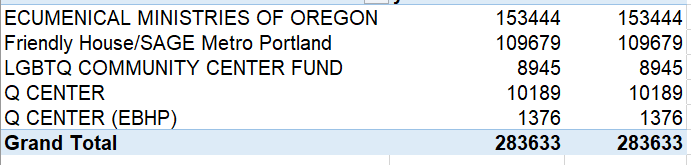 Area Plan Update - Year 1
‹#›
[Speaker Notes: Funding Mix
County General Fund
Federal Older Americans Act 
Other funds -]
Update: The Care of Transgender, Nonbinary Older Adults and Two Spirit Elders
Refer to C-7: The Care of Transgender, Nonbinary Older Adults and Two Spirit Elders
Area Plan Update - Year 1
‹#›